FARLINGTON PARISH ADVENT CALENDARA WEEK TO VIEW. WEEK ONE-DEC1-DEC 7TH
Mary and Joseph do not share the same Bubble yet.  They are only engaged, so they visit each other practising Social Distancing and keep their masks on!

Click on the megaphone to hear an audio clip of Scripture.
This weeks slides and audio are courtesy of Maz Coles.
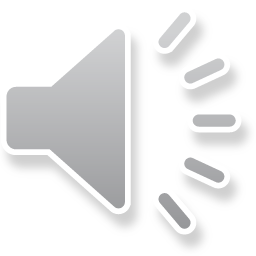 Mary and Joseph share their hopes and dreams for the future.
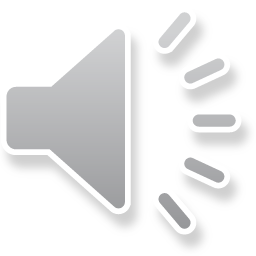 But a bigger future awaits, one they could never have imagined.
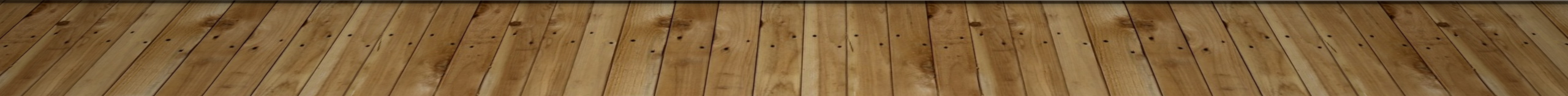 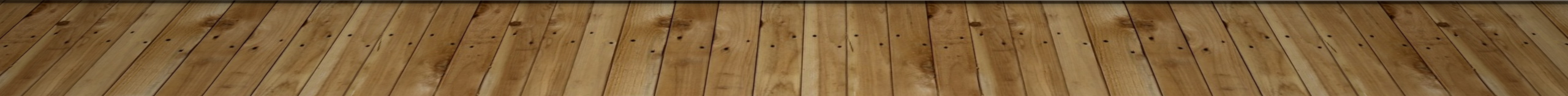 Some dreams are even bigger than being on Strictly
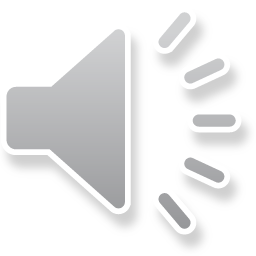 When Angels are in the offing you know your life is about to change…big time!
Mary and Joseph place a Zoom call to THEIR FAMILY TO TELL THEM THEY NEED TO VISIT BETHLEHEM.
They know they won’t be able to stay at their place because Tier 2 rules mean no sleepovers. They say they will make do with whatever they find once they arrive.
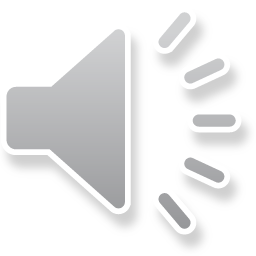 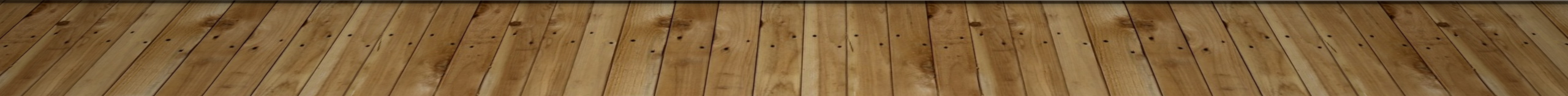 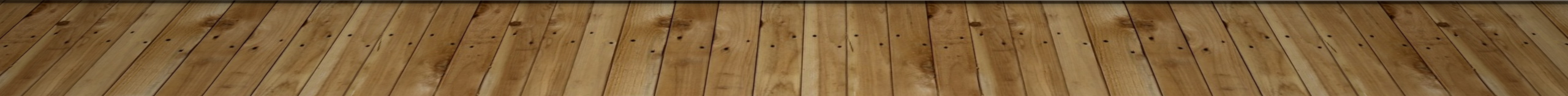 BLACK FRIDAY PURCHASES FOR A NEW BABY WHICH IS DUE SOON
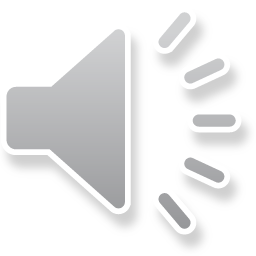 Good job you can have multiple delivery addresses!
WELL, IT IS NOT WHAT THEY HAD IN MIND, BUT NEEDS MUST!
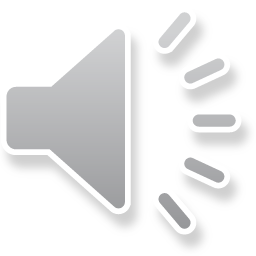 Mary and Joseph check out the only place left in town to stay.
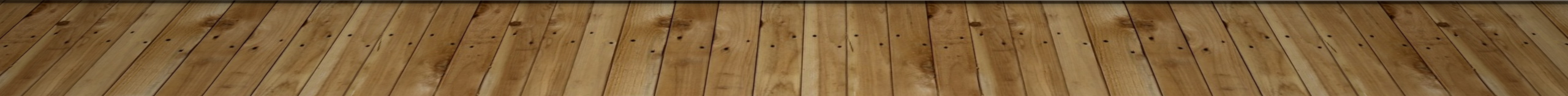 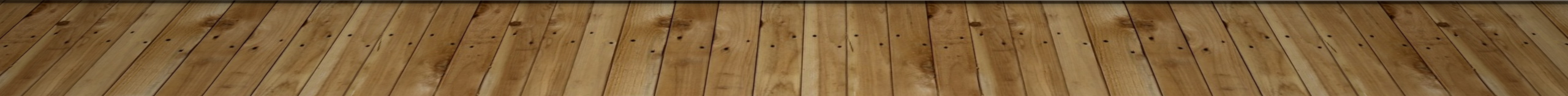 Mary and joseph were visited by some officials to check they had turned on their track and trace facility on their phones.
They didn’t like to tell them they had a bigger worry on their minds.  There would be a new dawn approaching, which would change things for ever!
God had promised!
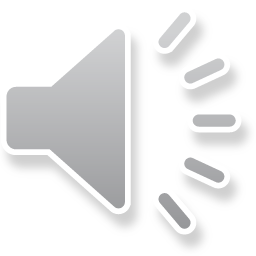